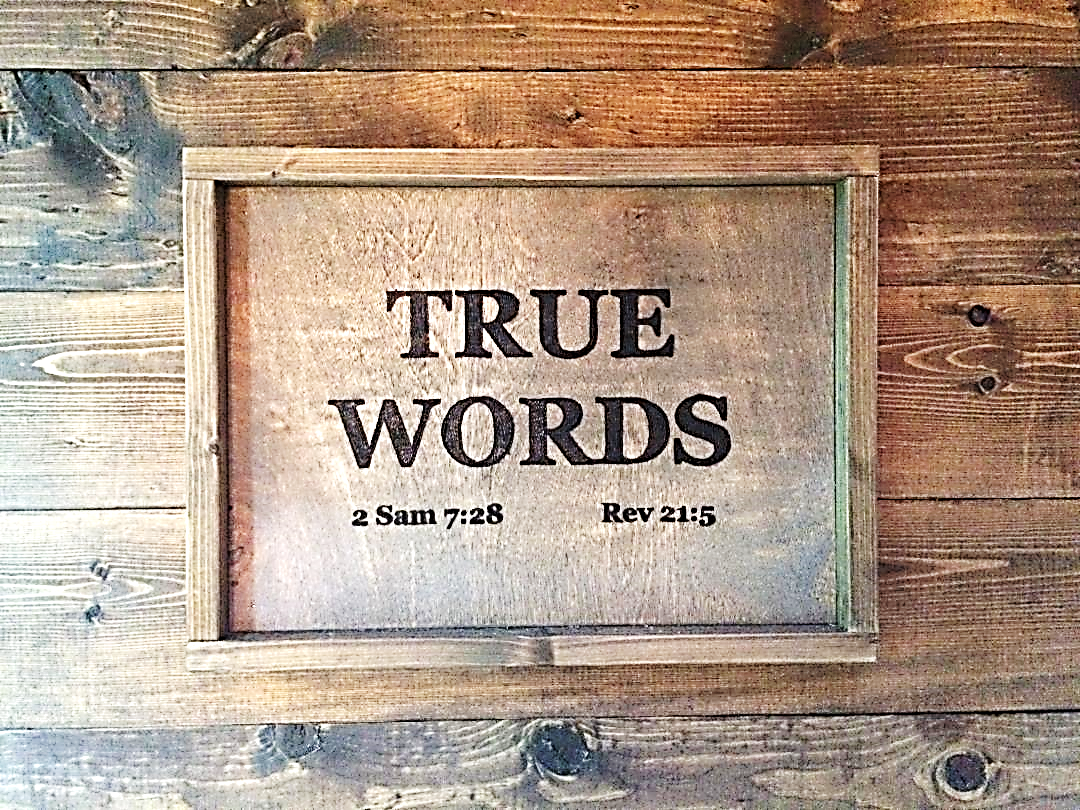 SERMON TITLE
Jesus Died So You
Could Be Saved
We Are All
Sinners
True Words Christian Church
Romans 3:10-12   As it is written, There is none righteous, no, not one:  11 There is none that understandeth, there is none that seeketh after God.  12 They are all gone out of the way, they are together become unprofitable; there is none that doeth good, no, not one.
True Words Christian Church
Romans 3:23   For all have sinned, and come short of the glory of God;
True Words Christian Church
The Penalty
for Sin
True Words Christian Church
Romans 5:12   Wherefore, as by one man sin entered into the world, and death by sin; and so death passed upon all men, for that all have sinned:
True Words Christian Church
Romans 6:23   For the wages of sin is death; but the gift of God is eternal life through Jesus Christ our Lord.
True Words Christian Church
Revelation 21:8   But the fearful, and unbelieving, and the abominable, and murderers, and whoremongers, and sorcerers, and idolaters, and all liars, shall have their part in the lake which burneth with fire and brimstone: which is the second death.
True Words Christian Church
James 1:14-15   But every man is tempted, when he is drawn away of his own lust, and enticed.  15 Then when lust hath conceived, it bringeth forth sin: and sin, when it is finished, bringeth forth death.
True Words Christian Church
God Doesn’t
Want Us To Die
True Words Christian Church
Romans 5:6-9   For when we were yet without strength, in due time Christ died for the ungodly.  7 For scarcely for a righteous man will one die: yet peradventure for a good man some would even dare to die.  8 But God commendeth his love toward us, in that, while we were yet sinners, Christ died for us.  9 Much more then, being now justified by his blood, we shall be saved from wrath through him.
True Words Christian Church
John 15:13   Greater love hath no man than this, that a man lay down his life for his friends.
True Words Christian Church
1 John 2:2   And he is the propitiation for our sins: and not for ours only, but also for the sins of the whole world.
True Words Christian Church
The Gospel of
Jesus Christ
True Words Christian Church
Matthew 1:18-21   Now the birth of Jesus Christ was on this wise: When as his mother Mary was espoused to Joseph, before they came together, she was found with child of the Holy Ghost.  19 Then Joseph her husband, being a just man, and not willing to make her a publick example, was minded to put her away privily.  20 But while he thought on these things, behold, the angel of the Lord appeared unto him in a dream, saying, Joseph, thou son of David, fear not to take unto thee Mary thy wife: for that which is conceived in her is of the Holy Ghost.  21 And she shall bring forth a son, and thou shalt call his name JESUS: for he shall save his people from their sins.
True Words Christian Church
Luke 2:8-11   And there were in the same country shepherds abiding in the field, keeping watch over their flock by night.  9 And, lo, the angel of the Lord came upon them, and the glory of the Lord shone round about them: and they were sore afraid.  10 And the angel said unto them, Fear not: for, behold, I bring you good tidings of great joy, which shall be to all people.  11 For unto you is born this day in the city of David a Saviour, which is Christ the Lord.
True Words Christian Church
1 Corinthians 15:3-6   For I delivered unto you first of all that which I also received, how that Christ died for our sins according to the scriptures;  4 And that he was buried, and that he rose again the third day according to the scriptures:  5 And that he was seen of Cephas, then of the twelve:  6 After that, he was seen of above five hundred brethren at once; of whom the greater part remain unto this present, but some are fallen asleep.
True Words Christian Church
Acts 2:31-32   He seeing this before spake of the resurrection of Christ, that his soul was not left in hell, neither his flesh did see corruption.  32 This Jesus hath God raised up, whereof we all are witnesses.
True Words Christian Church
Most People Aren’t
Going to Heaven
True Words Christian Church
Matthew 7:13-14   Enter ye in at the strait gate: for wide is the gate, and broad is the way, that leadeth to destruction, and many there be which go in thereat:  14 Because strait is the gate, and narrow is the way, which leadeth unto life, and few there be that find it.
True Words Christian Church
Matthew 7:21-23   Not every one that saith unto me, Lord, Lord, shall enter into the kingdom of heaven; but he that doeth the will of my Father which is in heaven.  22 Many will say to me in that day, Lord, Lord, have we not prophesied in thy name? and in thy name have cast out devils? and in thy name done many wonderful works?  23 And then will I profess unto them, I never knew you: depart from me, ye that work iniquity.
True Words Christian Church
What Must I Do
To Be Saved?
True Words Christian Church
Acts 16:29-32   Then he called for a light, and sprang in, and came trembling, and fell down before Paul and Silas,  30 And brought them out, and said, Sirs, what must I do to be saved?  31 And they said, Believe on the Lord Jesus Christ, and thou shalt be saved, and thy house.  32 And they spake unto him the word of the Lord, and to all that were in his house.
True Words Christian Church
John 6:27-29   Labour not for the meat which perisheth, but for that meat which endureth unto everlasting life, which the Son of man shall give unto you: for him hath God the Father sealed.  28 Then said they unto him, What shall we do, that we might work the works of God?  29 Jesus answered and said unto them, This is the work of God, that ye believe on him whom he hath sent.
True Words Christian Church
John 6:38-40   For I came down from heaven, not to do mine own will, but the will of him that sent me.  39 And this is the Father's will which hath sent me, that of all which he hath given me I should lose nothing, but should raise it up again at the last day.  40 And this is the will of him that sent me, that every one which seeth the Son, and believeth on him, may have everlasting life: and I will raise him up at the last day.
True Words Christian Church
John 6:47-50   Verily, verily, I say unto you, He that believeth on me hath everlasting life.  48 I am that bread of life.  49 Your fathers did eat manna in the wilderness, and are dead.  50 This is the bread which cometh down from heaven, that a man may eat thereof, and not die.
True Words Christian Church
Jesus Christ is the
Son of God and 
Savior of the World
True Words Christian Church
Hebrews 1:8-9   But unto the Son he saith, Thy throne, O God, is for ever and ever: a sceptre of righteousness is the sceptre of thy kingdom.  9 Thou hast loved righteousness, and hated iniquity; therefore God, even thy God, hath anointed thee with the oil of gladness above thy fellows.
True Words Christian Church
John 1:1-4   In the beginning was the Word, and the Word was with God, and the Word was God.  2 The same was in the beginning with God.  3 All things were made by him; and without him was not any thing made that was made.  4 In him was life; and the life was the light of men.
True Words Christian Church
Revelation 19:11-13   And I saw heaven opened, and behold a white horse; and he that sat upon him was called Faithful and True, and in righteousness he doth judge and make war.  12 His eyes were as a flame of fire, and on his head were many crowns; and he had a name written, that no man knew, but he himself.  13 And he was clothed with a vesture dipped in blood: and his name is called The Word of God.
True Words Christian Church
1 John 5:7   For there are three that bear record in heaven, the Father, the Word, and the Holy Ghost: and these three are one.
True Words Christian Church
Matthew 18:16   But if he will not hear thee, then take with thee one or two more, that in the mouth of two or three witnesses every word may be established.
True Words Christian Church
John 5:31-36   If I bear witness of myself, my witness is not true.  32 There is another that beareth witness of me; and I know that the witness which he witnesseth of me is true.  33 Ye sent unto John, and he bare witness unto the truth.  34 But I receive not testimony from man: but these things I say, that ye might be saved.  35 He was a burning and a shining light: and ye were willing for a season to rejoice in his light.  36 But I have greater witness than that of John: for the works which the Father hath given me to finish, the same works that I do, bear witness of me, that the Father hath sent me.
True Words Christian Church
Titus 1:1-3   Paul, a servant of God, and an apostle of Jesus Christ, according to the faith of God's elect, and the acknowledging of the truth which is after godliness;  2 In hope of eternal life, which God, that cannot lie, promised before the world began;  3 But hath in due times manifested his word through preaching, which is committed unto me according to the commandment of God our Saviour;
True Words Christian Church
Being Saved Is
The Gift of God
True Words Christian Church
Ephesians 2:4-9   But God, who is rich in mercy, for his great love wherewith he loved us,  5 Even when we were dead in sins, hath quickened us together with Christ, (by grace ye are saved;)  6 And hath raised us up together, and made us sit together in heavenly places in Christ Jesus:  7 That in the ages to come he might shew the exceeding riches of his grace in his kindness toward us through Christ Jesus.  8 For by grace are ye saved through faith; and that not of yourselves: it is the gift of God:  9 Not of works, lest any man should boast.
True Words Christian Church
Being Saved is a
One Time Event
True Words Christian Church
John 3:3-6   Jesus answered and said unto him, Verily, verily, I say unto thee, Except a man be born again, he cannot see the kingdom of God.  4 Nicodemus saith unto him, How can a man be born when he is old? can he enter the second time into his mother's womb, and be born?  5 Jesus answered, Verily, verily, I say unto thee, Except a man be born of water and of the Spirit, he cannot enter into the kingdom of God.  6 That which is born of the flesh is flesh; and that which is born of the Spirit is spirit.
True Words Christian Church
Everlasting Life
Never Ends and
You Can Have it Now
True Words Christian Church
John 3:15-18   That whosoever believeth in him should not perish, but have eternal life.  16 For God so loved the world, that he gave his only begotten Son, that whosoever believeth in him should not perish, but have everlasting life.  17 For God sent not his Son into the world to condemn the world; but that the world through him might be saved.  18 He that believeth on him is not condemned: but he that believeth not is condemned already, because he hath not believed in the name of the only begotten Son of God.
True Words Christian Church
1 John 5:9-13   If we receive the witness of men, the witness of God is greater: for this is the witness of God which he hath testified of his Son.  10 He that believeth on the Son of God hath the witness in himself: he that believeth not God hath made him a liar; because he believeth not the record that God gave of his Son.  11 And this is the record, that God hath given to us eternal life, and this life is in his Son.  12 He that hath the Son hath life; and he that hath not the Son of God hath not life.  13 These things have I written unto you that believe on the name of the Son of God; that ye may know that ye have eternal life, and that ye may believe on the name of the Son of God.
True Words Christian Church
You Are In God’s
Hands Once You Believe
True Words Christian Church
John 10:25-30   Jesus answered them, I told you, and ye believed not: the works that I do in my Father's name, they bear witness of me.  26 But ye believe not, because ye are not of my sheep, as I said unto you.  27 My sheep hear my voice, and I know them, and they follow me:  28 And I give unto them eternal life; and they shall never perish, neither shall any man pluck them out of my hand.  29 My Father, which gave them me, is greater than all; and no man is able to pluck them out of my Father's hand.  30 I and my Father are one.
True Words Christian Church
2 Timothy 2:13   If we believe not, yet he abideth faithful: he cannot deny himself.
True Words Christian Church
Do You Believe That Jesus Christ is The Son of God?
True Words Christian Church
Matthew 26:63-67   But Jesus held his peace. And the high priest answered and said unto him, I adjure thee by the living God, that thou tell us whether thou be the Christ, the Son of God.  64 Jesus saith unto him, Thou hast said: nevertheless I say unto you, Hereafter shall ye see the Son of man sitting on the right hand of power, and coming in the clouds of heaven.  65 Then the high priest rent his clothes, saying, He hath spoken blasphemy; what further need have we of witnesses? behold, now ye have heard his blasphemy.  66 What think ye? They answered and said, He is guilty of death.  67 Then did they spit in his face, and buffeted him; and others smote him with the palms of their hands,
True Words Christian Church
Do You Believe Jesus Christ Died for Your Sins?
True Words Christian Church
Romans 4:24-25   But for us also, to whom it shall be imputed, if we believe on him that raised up Jesus our Lord from the dead;  25 Who was delivered for our offences, and was raised again for our justification.
True Words Christian Church
2 Corinthians 5:21   For he hath made him to be sin for us, who knew no sin; that we might be made the righteousness of God in him.
True Words Christian Church
Galatians 3:13   Christ hath redeemed us from the curse of the law, being made a curse for us: for it is written, Cursed is every one that hangeth on a tree:
True Words Christian Church
Hebrews 10:11-12   And every priest standeth daily ministering and offering oftentimes the same sacrifices, which can never take away sins:  12 But this man, after he had offered one sacrifice for sins for ever, sat down on the right hand of God;
True Words Christian Church
Do You Believe
Jesus Christ Was Buried and Arose From the Dead?
True Words Christian Church
Matthew 27:57-60   When the even was come, there came a rich man of Arimathaea, named Joseph, who also himself was Jesus' disciple:  58 He went to Pilate, and begged the body of Jesus. Then Pilate commanded the body to be delivered.  59 And when Joseph had taken the body, he wrapped it in a clean linen cloth,  60 And laid it in his own new tomb, which he had hewn out in the rock: and he rolled a great stone to the door of the sepulchre, and departed.
True Words Christian Church
Matthew 28:5-7   And the angel answered and said unto the women, Fear not ye: for I know that ye seek Jesus, which was crucified.  6 He is not here: for he is risen, as he said. Come, see the place where the Lord lay.  7 And go quickly, and tell his disciples that he is risen from the dead; and, behold, he goeth before you into Galilee; there shall ye see him: lo, I have told you.
True Words Christian Church
Do You Believe On Jesus Christ?
True Words Christian Church
John 1:11-13   He came unto his own, and his own received him not.  12 But as many as received him, to them gave he power to become the sons of God, even to them that believe on his name:  13 Which were born, not of blood, nor of the will of the flesh, nor of the will of man, but of God.
True Words Christian Church
John 9:35-38   Jesus heard that they had cast him out; and when he had found him, he said unto him, Dost thou believe on the Son of God?  36 He answered and said, Who is he, Lord, that I might believe on him?  37 And Jesus said unto him, Thou hast both seen him, and it is he that talketh with thee.  38 And he said, Lord, I believe. And he worshipped him.
True Words Christian Church
Do You Believe
You Have
Everlasting Life?
True Words Christian Church
John 11:25-27   Jesus said unto her, I am the resurrection, and the life: he that believeth in me, though he were dead, yet shall he live:  26 And whosoever liveth and believeth in me shall never die. Believest thou this?  27 She saith unto him, Yea, Lord: I believe that thou art the Christ, the Son of God, which should come into the world.
True Words Christian Church